Gabrielino
By: Briseida and Jasmine
Location
The Gabrielino tribe lived in the  California.
They lived in villages, beach, and rivers.
They live in land that is now Los Angeles.
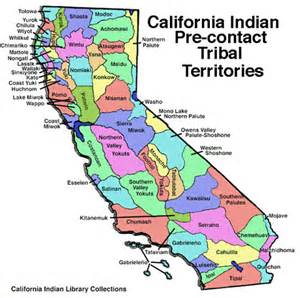 Shelter
The homes of the Gabrielino tribe protected them from the environment.
A Gabrielino shelter is made of plants and mats.
The  poles were bent to meat together.
They were about 15 feet  to 50  feet across.
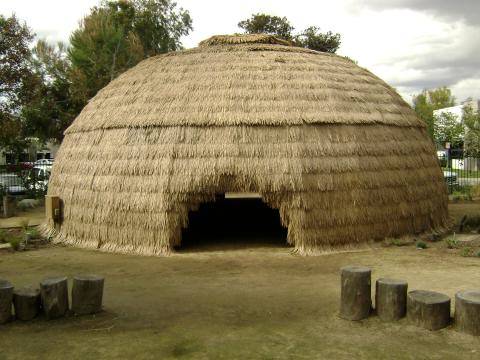 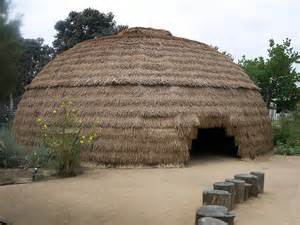 Food
They eat  fish, deer, squirrels, and ducks.
They gathered seeds, fruit, and berries
They caught  swordfish, seals, and sharks
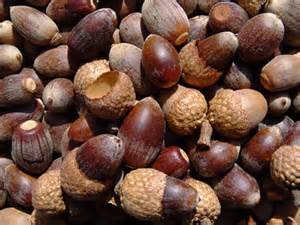 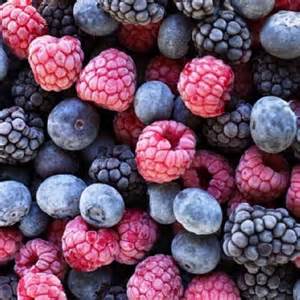 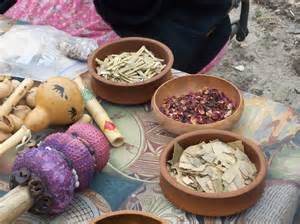 Culture
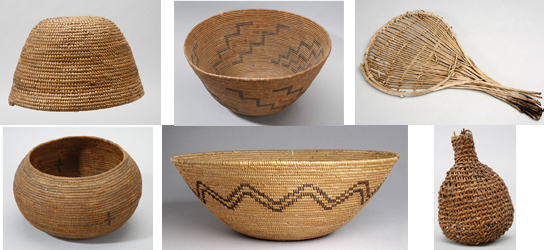 They made baskets they made bags.
 and a beating toll .
They celebrated for the people that died.
They made stuff to clean the floor and pots.
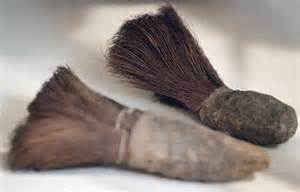 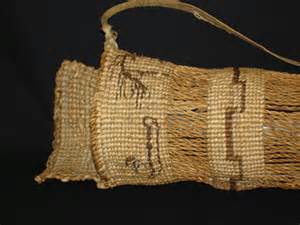